МОРСКОЙ БОЙ
Интеллектуально-развлекательная игра
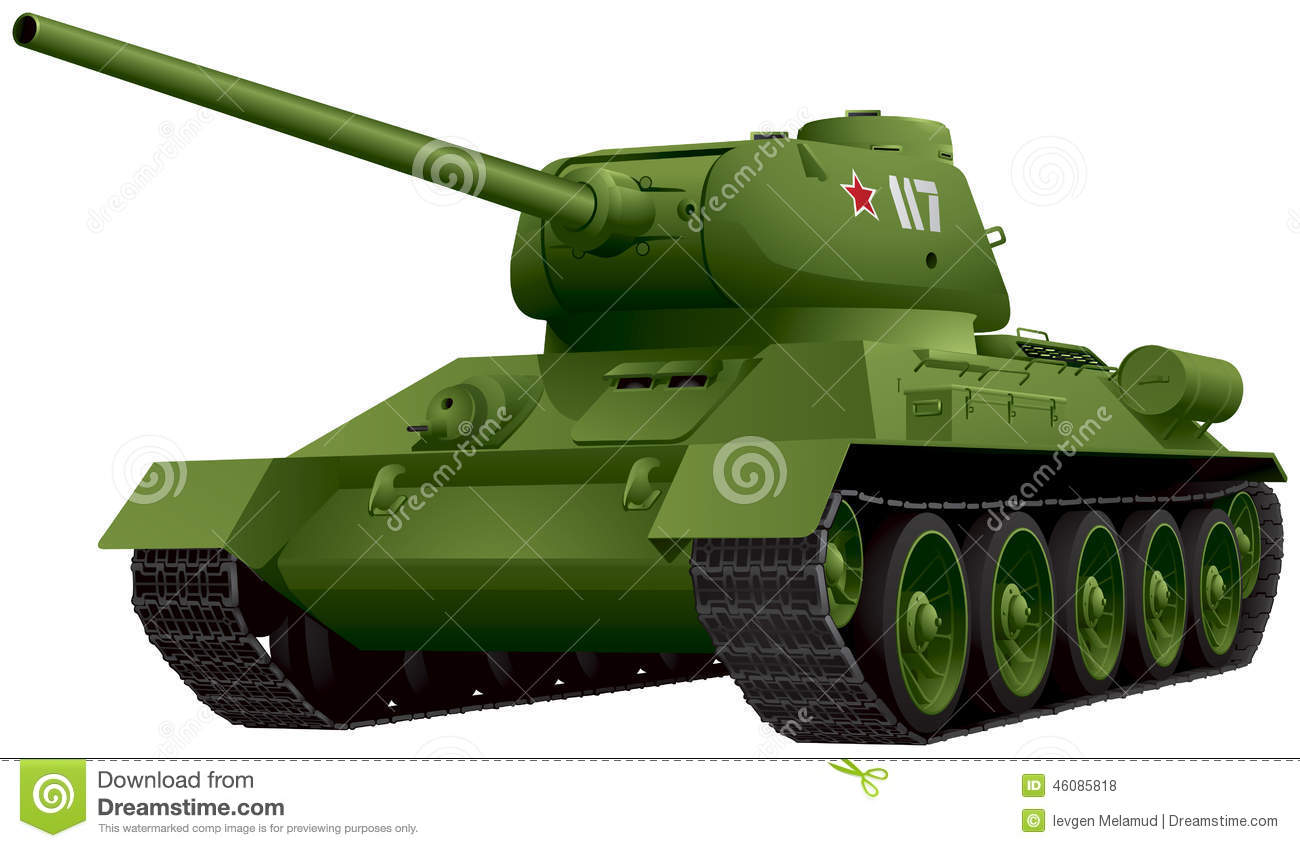 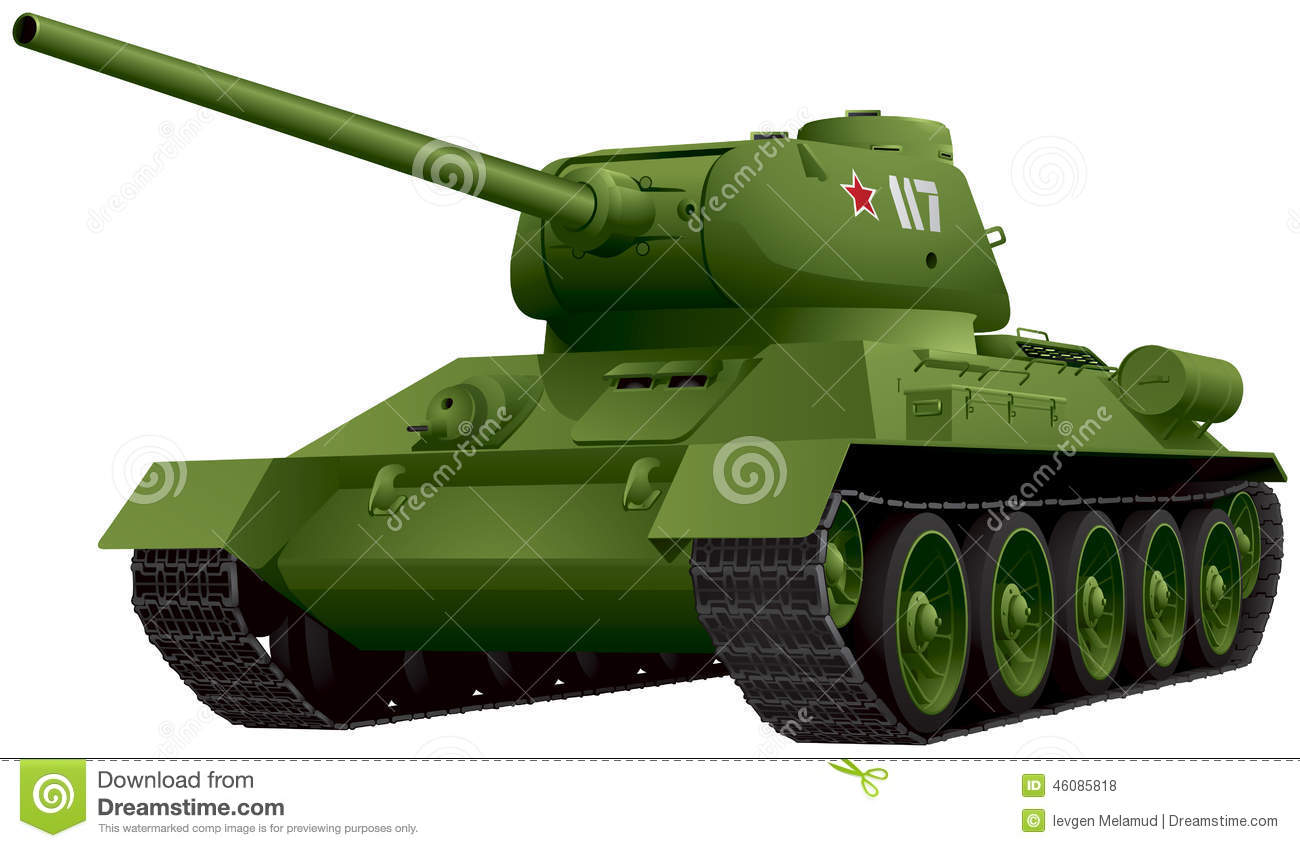 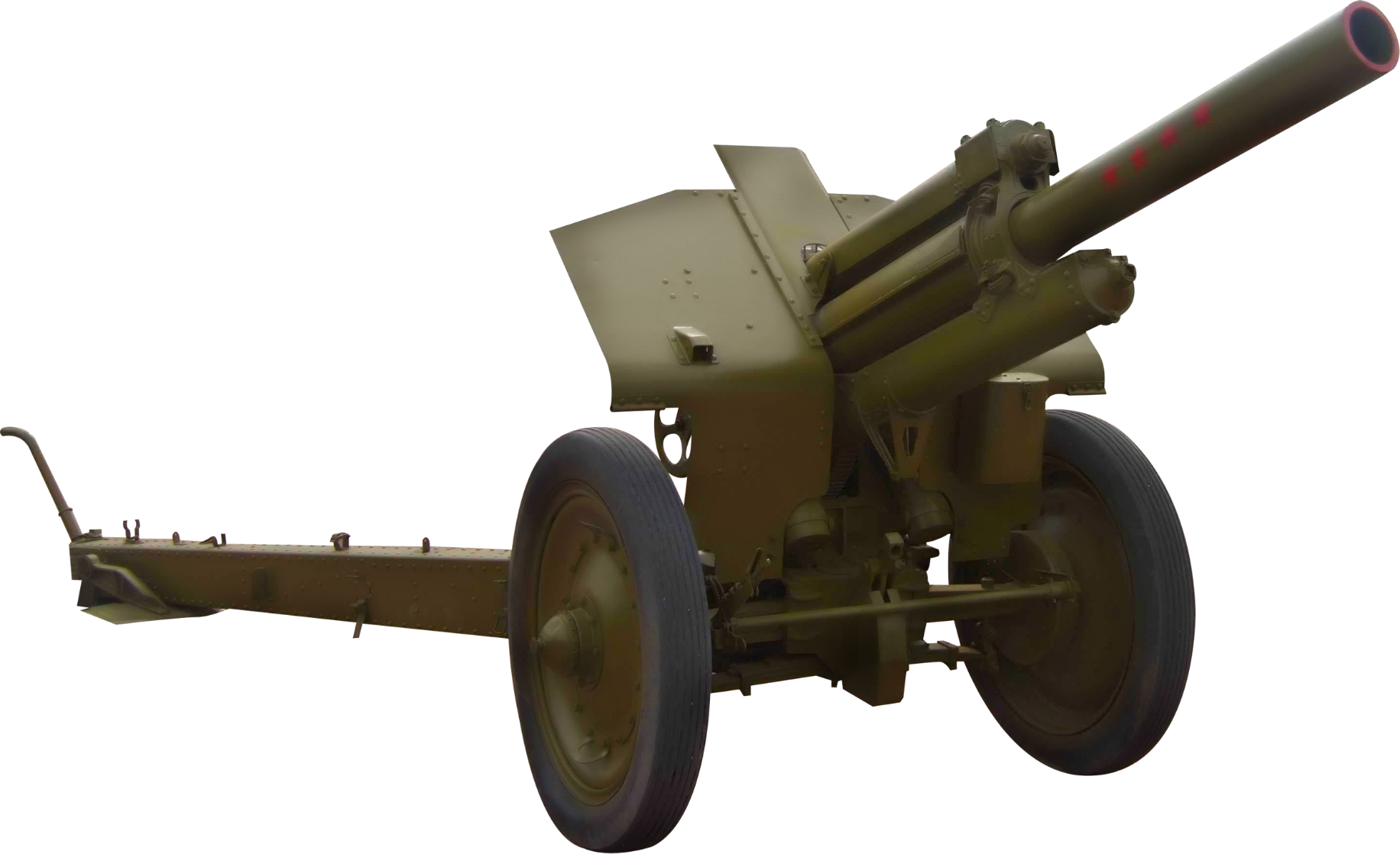 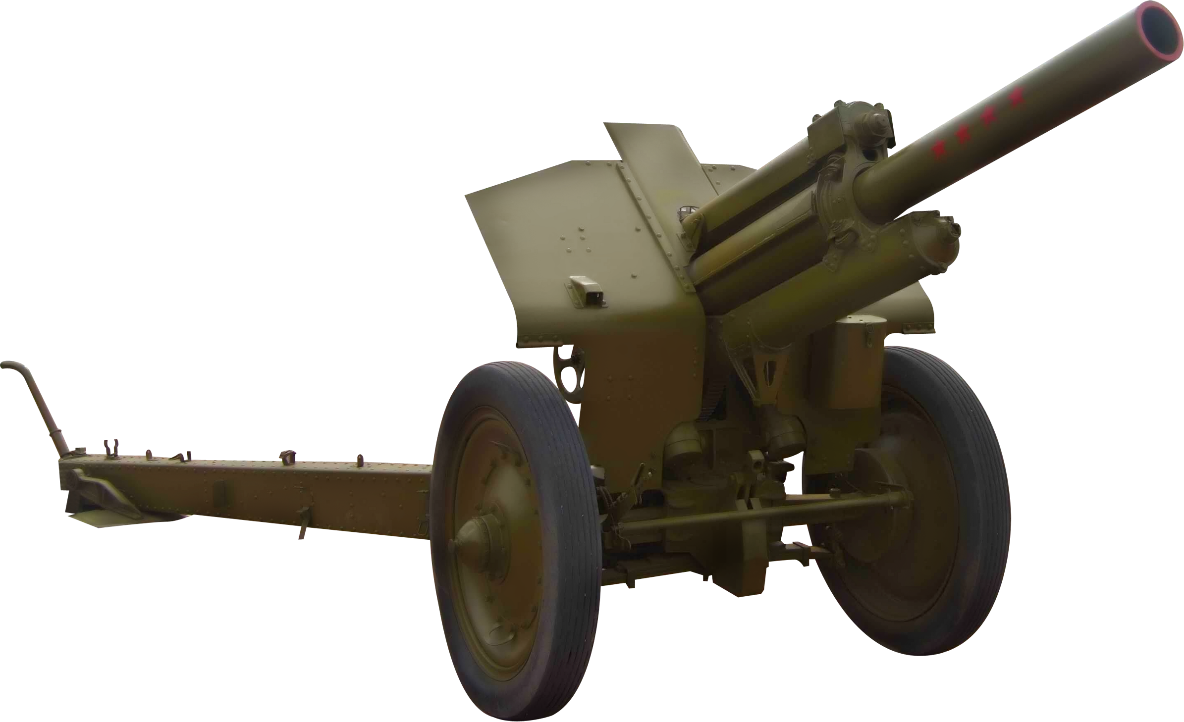